GENEL TURİZM
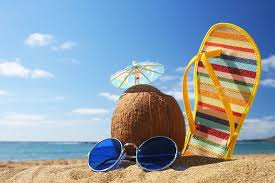 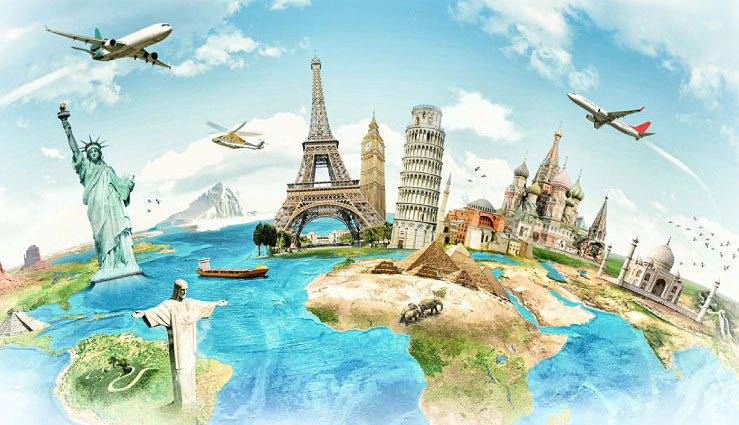 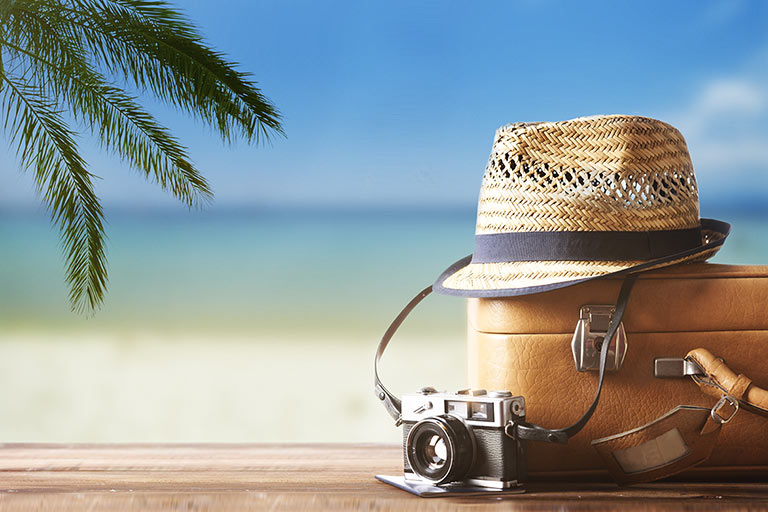 TURİZMİN OLUMLU TOPLUMSAL YÖNLERİ
1. Hoşgörü Ortamını Geliştirir

Turizm, farklı toplumlardan gelen bireylerin birbirleri ile bilgi alışverişinde bulunmaları ve kültürel yapılarını daha yakından tanımaları, dostluk ve arkadaşlıklar oluşturarak zıtlıkları törpülemeleri sayesinde toplumsal barışı ve hoşgörüyü artırabilir. Dünyanın değişik ülkelerinden gelen bireyleri görmek, onlarla kaynaşmak ve kültür ve düşünce alışverişinde bulunmak, sonuçta yeryüzünde başka insanların da yaşadığının farkına varılması bakımından az gelişmiş ülke toplumları için önemli bir konudur.
TURİZMİN OLUMLU TOPLUMSAL YÖNLERİ
2. Kırsal bölgelerin kentleşmesini hızlandırır

Turizmin kırsal bölgelerin kentleşmesini hızlandırması da bir başka olumlu etkiyi oluşturmaktadır. Turizm tarafından kırsal bölgelerde yaratılan yeni iş alanları, çağdaş endüstri toplumlarının kültürel değerlerinin benimsenmesi yoluyla kentsel uygarlıkların bütünleşmesini sağlayabilir. Kırsal bölgelerde turizm kuruluşlarının ortaya çıkmasıyla bu bölgelerdeki toplumsal tekdüzelik bozulmakta ve toplumda değişik özellikleri ve yapıları bulunan kümelerin sayısı artmaktadır.
TURİZMİN OLUMLU TOPLUMSAL YÖNLERİ
3. Kadın hakları konusunda ilerlemeye neden olur
Turizm, aile yapısı ve kadın hakları konusunda birtakım değişimleri de beraberinde getirmektedir. Özellikle, az gelişmiş ülkelerde ekonomik ve toplumsal açılardan daha önce aile içinde sıkışmış olan kadın, turizm yoluyla daha özgür bir konuma gelebilmektedir. Örneğin, İslam ülkelerinde kadınların otellerin kat hizmetleri departmanında çalışmaya başlamaları ile birlikte geleneksel rollerinde bir değişme gözlenmiş, kadınlar da ailenin geçimine katkıda bulunmaya başlamışlardır. Benzer şekilde, kadın turistlerin özgür davranışları, kadının ikinci planda yer aldığı toplumlarda, kadınları hak aramaya yöneltmektedir. Yine bir İslam ülkesi ele alındığında, “Körfez Savaşı” sırasında kısa süreli tatillerini geçirmek üzere bağlı bulundukları askeri üstlerinden özel arabaları ile Suudi Arabistan’ın büyük kentlerine giden Amerikalı kadın askerlerin bu davranışı, Arabistanlı kadınların da otomobil kullanma isteklerinin doğmasına yol açmıştır. Arabistanlı kadınlar, otomobil kullanabilme haklarının verilmesi yönünde bir de protesto gösterisi yapmışlardır.
TURİZMİN OLUMLU TOPLUMSAL YÖNLERİ
4. Boş zaman kullanma alışkanlığını geliştirir
Turizm, toplum bireylerinin daha önce sahip olmadığı yeni eğlence ve boş zaman alışkanlıklarını yaratabilir. Örneğin, çeşitli spor oyunlarının oynanması, başka ülkeler hakkında bilgi toplanması. Turist kabul eden bölge halkının turistlerle daha yoğun bir iletişime girebilmek için kendilerini daha fazla okuma ve araştırma zorunluluğunda hissetmeleri sonucunda eğitim ve kültür düzeylerinde artış gözlenebilir. Bölgeye gelen turistlerin temsil ettikleri ülkenin coğrafyası, kültür yapısı ya da yaşam biçimi hakkında gerek yazılı kaynaklardan ve gerekse de turistlerin kendilerinden bilgi edinebilir. Turistlere daha fazla bilgi verebilmek için bölge halkı, kendi bölgesi ya da ülkesi hakkındaki temel bilgi eksikliğini gidermek isteyebilir.
TURİZMİN OLUMLU TOPLUMSAL YÖNLERİ
5. Temizlik bilincinin gelişmesini sağlar
Turizm, bölge halkının temizlik bilincinin gelişmesine katkıda bulunabilir. Bölge insanı daha temiz ve düzenli bir çevreye sahip olmak isteyebilir. Örneğin, Kore’de turizmdeki gelişmeye paralel olarak yapılan kampanyalarda tuvaletlerin temiz tutulması, otobüs ve tren istasyonları gibi alanlarda bulunan tuvaletlerin civarına çiçekler dikilmesi teşvik edilmiştir.
6.Yeni toplumsal kuramların ortaya çıkmasına neden olur
Turizm, bölgede eskilerinin bırakılarak yeni toplumsal kurumların ortaya çıkmasına etki edebilir. Turizm endüstrisinde faaliyet gösteren işletmeler baskı grupları oluşturmak için örgütlenmeye gitmek isteyebilirler ya da bölgenin kültürel ve doğal değerlerini korumak için bazı gönüllü derneklerin oluşumu söz konusu olabilir. Örneğin, turizmdeki gelişmenin bir sonucu olarak Bali Adası’nda diğer gönüllü kuruluşların yanı sıra “Turizm Kalkınma Kurulu” oluşturulmuştur.
TURİZMİN OLUMLU TOPLUMSAL YÖNLERİ
7. Yeni mesleklerin ortaya çıkmasına neden olur

 Turizm, bölgede yeni meslek gruplarının oluşmasına etkide bulunabilir. Örneğin, kat görevlisi, önbüro elemanı, servis görevlisi, barmen, plaj bekçisi, kumarhane görevlisi gibi. Yeni mesleklerin oluşumu aynı zamanda turizmin ekonomik etkisi açısından da ele alınabilmektedir.

8.Çevre bilincinin gelişmesine yardımcı olur

Turizm bir bölgede çevresel değerlerin ürün girdisi olarak sunulduğu bir sektördür. Çevresel değerler ekonomik bir unsur haline getirilmesinin yanı sıra çevrenin insan ve toplum yaşamındaki öneminin yerleşmesinde oldukça etkilidir.
TURİZMİN OLUMLU TOPLUMSAL YÖNLERİ
9. Yerel halkın tarih ve kültür değerlerine sahip çıkma bilinci gelişir

Turizm, elde edilen gelir nedeniyle bölge halkının kendi tarih ve kültür değerlerine sahip çıkmak istemesine yol açabilir. Bölge halkı, sahip olduğu değerleri yeniden gözden geçirerek yerli ve yabancı turistlerin ilgisine ve beğenisine sunabilir. Örneğin, Tibet’te yaşayan bölge halkı, gelen yabancıların kendi kültürel değerlerine gösterdiği ilgiyi görünce çok sevinmişlerdir. İrlanda ve İskoçya, bu konuda güzel bir örnek sergilemektedirler. Bu ülkeler, geçmiş ve günümüzdeki kültür değerlerini gerek müzelerde sergileyerek ve gerekse düzenlenen festivallere taşıyarak bölgeye gelen yüz binlerce yerli ve yabancıya sunmaktadır.
TURİZMİN OLUMLU TOPLUMSAL YÖNLERİ
10. Yabancı dil öğrenmeye yönlendirir

Turizm, hem bölge halkının hem de seyahat etme amacında olan potansiyel turistlerin kendi ana dillerinden başka ikinci bir dili öğrenmelerine araç olabilir. Farklı bir dilin öğrenilmesi iletişimi kolaylaştırabileceği gibi farklı kültürler hakkında doğrudan bilgi alınmasına da yardımcı olacaktır. Örneğin, Kore Hükümeti Japonca ve İngilizce öğrenmelerini sağlamak amacıyla taksi şoförlerine eğitim kitapçıkları ve kasetleri dağıtmıştır.
TURİZMİN OLUMLU TOPLUMSAL YÖNLERİ
11. Aile bağlarını güçlendirir

Son olarak turizm, turist gönderen ülkeler açısından aile bağlarını güçlendirici bir rol oynamaktadır. Çağdaş dünyada iş yaşamının yoğunluğu nedeniyle parçalanan veya birbirine yeterince zaman ayıramayan aile bireyleri, tatil ve dinlenme süreleri boyunca bir araya gelerek aile bağlarını güçlendirebilme şansına sahip olmaktadır. Bu yönüyle turizm, özellikle endüstrileşme sürecini tamamlamış ülkelerdeki aile yapısının yeniden kurulmasına ve aile bağlarının güçlendirilmesine katkıda bulunmaktadır.
KAYNAKÇA
Nazmi Kozak, Metin Kozak, Meryem A. Kozak , Genel Turizm, Detay Yayınları